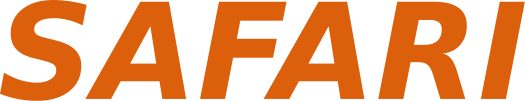 DSPatch: Dual Spatial pattern prefetcher
Rahul Bera1, Anant V. Nori1, Onur Mutlu2, Sreenivas Subramoney1

1Processor Architecture Research Lab, Intel Labs
2ETH Zürich
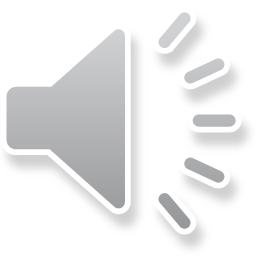 Session IV-B: Microarchitecture (Tuesday, Oct 15th 2019, 11:40 AM)
Motivation and Challenge
C
DRAM bandwidth increases every generation

Prefetchers need to adapt in speculation and coverage to utilize this valuable resource
Traditionally, prefetchers have juggled between coverage and accuracy
A
Need to boost Coverage while simultaneously optimizing  for Accuracy
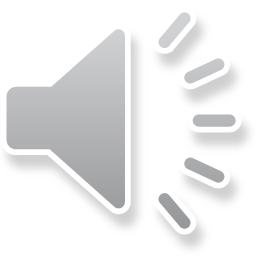 2
Dual Spatial Pattern Prefetcher
C
A
Simultaneously learn two spatial bit-pattern representations of program accesses per page

Coverage-Biased

Accuracy-Biased

Predict one of the patterns based on  current DRAM bandwidth headroom
BW Headroom
CovP
AccP
DSPatch can boost Coverage while simultaneously optimizing  for Accuracy
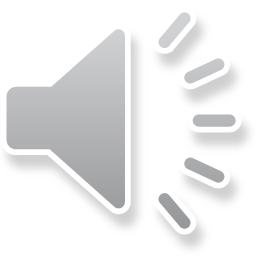 3
Key Results Summary
6% average speedup over baseline with PC-stride @ L1 and SPP @ L2

10% average speedup if DRAM bandwidth is doubled

3.6 KB of hardware storage
1ch-2133
10%
6%
2ch-2400
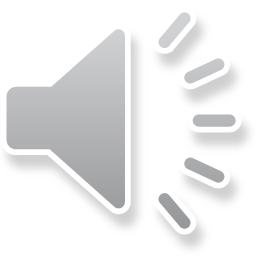 4
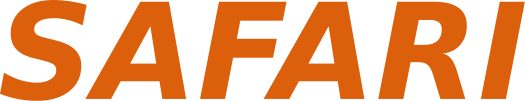 DSPatch: Dual Spatial pattern prefetcher
Rahul Bera1, Anant V. Nori1, Onur Mutlu2, Sreenivas Subramoney1

1Processor Architecture Research Lab, Intel Labs
2ETH Zürich
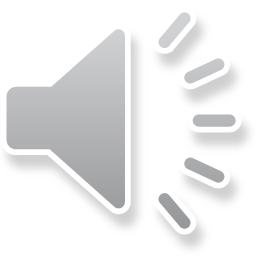 Session IV-B: Microarchitecture (Tuesday, Oct 15th 2019, 11:40 AM)